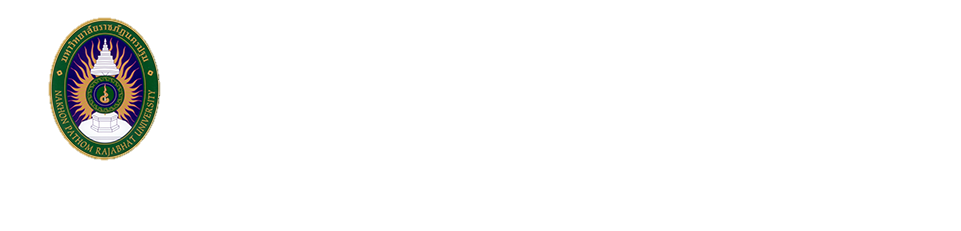 บทที่ 5 ภาษา XHTML 
(Extensible Hyper Text Markup Language)
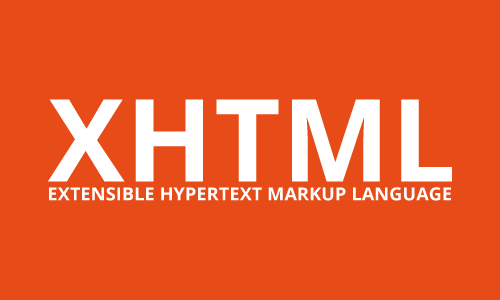 อาจารย์สุธารัตน์ ชาวนาฟาง
สาขาวิศวกรรมซอฟต์แวร์ มหาวิทยาลัยราชภัฏนครปฐม
เอกสารนี้เป็นส่วนหนึ่งของรายวิชา Webpage Design and Programming Workshop
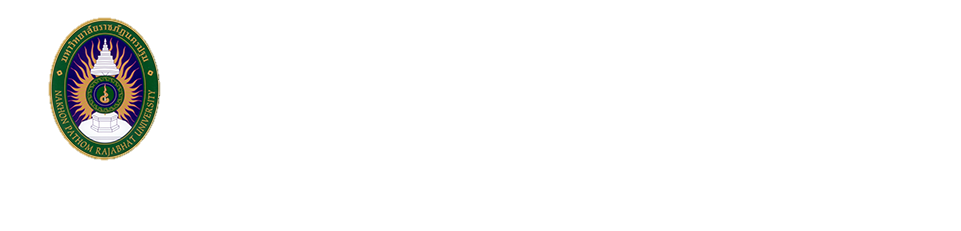 ภาษา XHTML
ย่อมาจาก Extensible Hyper Text Markup Language เป็นภาษาประเภท Markup Language เกิดจาก XML และ HTML มารวมกัน 
คำสั่งต่าง ๆ นั้นก็ยังเหมือนกับ HTML แต่จะมีความเข้มงวดในเรื่องโครงสร้างภาษามากกว่า 
มีการตัด Tag และ Attribute ที่ล้าสมัยออกไป 
จากข้อเสียของ HTML ที่เมื่อแสดงผลผ่านเบราเซอร์ของค่ายต่างๆ เช่น IE, Firefox, Netscape, Opera และอื่นๆ ได้ผลที่แตกต่างกัน เว็บเพจที่ออกแบบมาอย่างดีของเรา อาจดูสวยงามถูกต้องใน IE แต่กลับผิดเพี้ยนไปเมื่อดูด้วย Firefox
Webpage Design and Programming Workshop
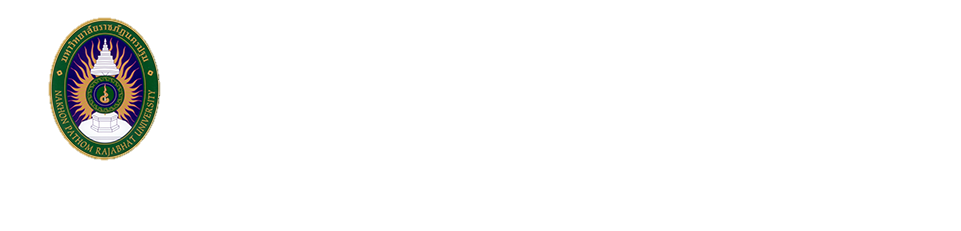 ภาษา XHTML
ดังนั้นไม่ว่าจะแสดงเว็บเพจของเราในเบราเซอร์ค่ายใด ก็สามารถแสดงผลได้เหมือนกันอย่างถูกต้อง และการใช้งานอินเตอร์เน็ตจะไม่จำกัดอยู่แค่บนเครื่องคอมพิวเตอร์ แต่สามารถขยายการใช้งานออกไปได้กว้างขึ้น ไม่ว่าจะเป็นโทรศัพท์มือถือหรืออุปกรณ์ต่าง ๆ
Webpage Design and Programming Workshop
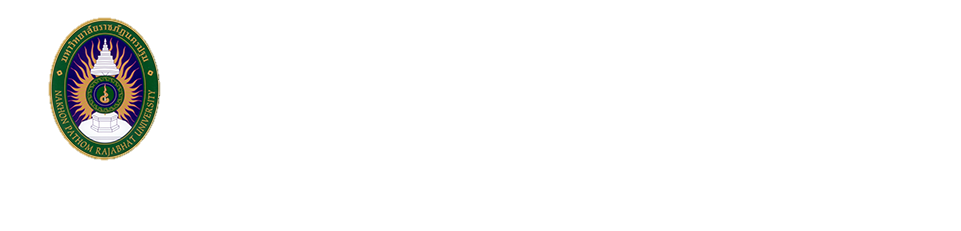 ข้อดีของภาษา XHTML
1. การเริ่มต้นใช้งานไม่ยุ่งยาก เนื่องจากคำสั่งใน XHTML พัฒนามาจากภาษา HTML 4.0 ซึ่งนักเขียนเว็บคุ้นเคยกันดีอยู่แล้ว เพียงแต่เขียนรูปแบบเหมือน XML นอกจากนี้เว็บเพจที่สร้างขึ้นสามารถใช้กับบราวเซอร์ที่มีทันที
 
	2. การใช้คำสั่งและโมดูลร่วมกันได้ ในภาษา XHML จะให้เราสามารถพัฒนา Element Attribute และโมดูลการทำงานของเราเอง และสามารถส่งต่อให้ผู้อื่นสามารถนำไปใช้ ทำให้นักสร้างเว็บคนอื่นสามารถนำคำสั่งหรือโมดูลเราไปใช้ได้ทันที โดยไม่ต้องเสียเวลาคิดใหม่
Webpage Design and Programming Workshop
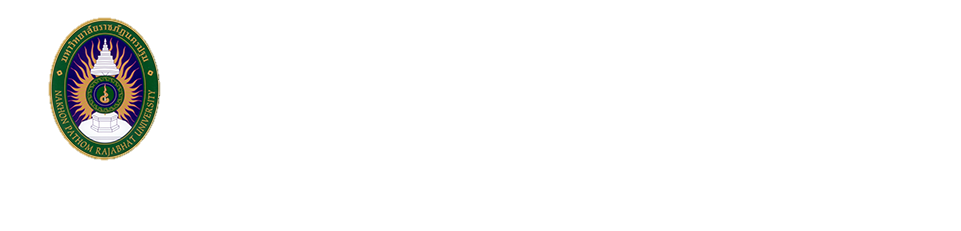 ข้อดีของภาษา XHTML
3. การพัฒนาบราวเซอร์ทำได้ง่ายและสะดวก เนื่องจากการเขียนเว็บด้วย XHTML จะมีรูปแบบแน่นอนตายตัว ดังนั้นการออกแบบและพัฒนาบราวเซอร์จะไม่ต้องเขียนโปรแกรมรองรับรูปแบบเพี้ยนมากนัก
 
	4. การทำงานเข้ากับทุกระบบ เพราะ XHTML เป็นภาษาที่ไม่ซับซ้อนและมีความแน่นอน จึงไม่จำเป็นต้องใช้บราวเซอร์และโปรเซสเซอร์ในการประมวลผลที่สูงมากนัก ซึ่งส่งผลทำให้อุปกรณ์ต่าง ๆ พัฒนาระบบให้สามารถเปิดใช้เว็บได้มากยิ่งขึ้น
www.themegallery.com
Webpage Design and Programming Workshop
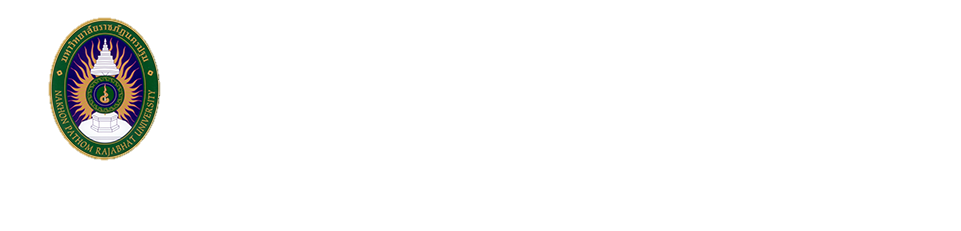 ความแตกต่างระหว่าง XHTML กับ HTML
1. ความแตกต่างกันในเรื่องความถูกต้องของ syntax สำหรับ HTML แม้ว่าเขียน code ผิดพลาดไปบ้าง เช่น ลืม tag ปิด เว็บเบราเซอร์ก็ยังสามารถตีความและแสดงผลได้อย่างถูกต้องเป็นส่วนมาก แต่ถ้าเป็นภาษา XHTML ทุก XHTML element ที่ซ้อนกันต้องเรียงลำดับให้ถูก แต่ละ element ต้องไม่เปิด ปิด ข้ามกัน
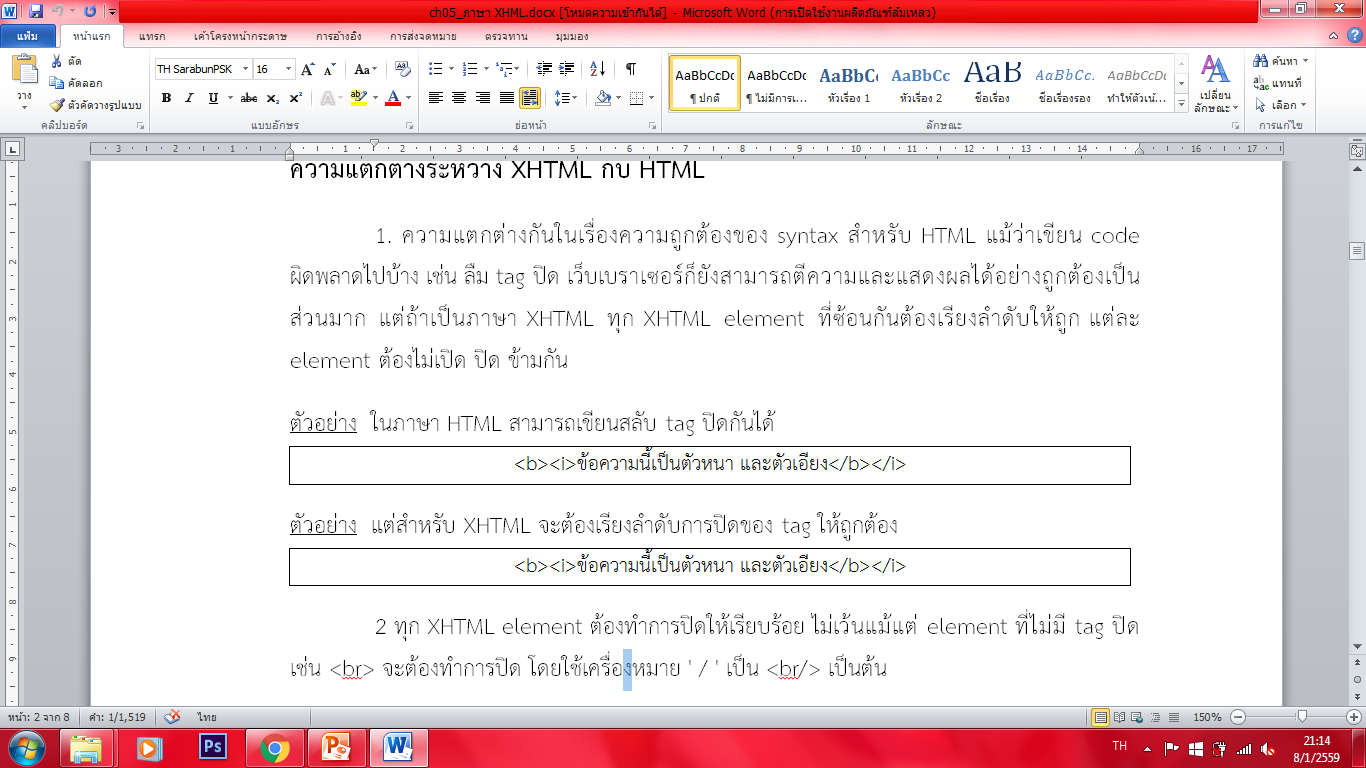 Webpage Design and Programming Workshop
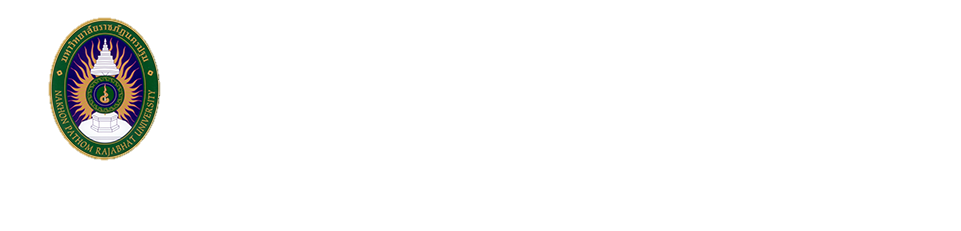 ความแตกต่างระหว่าง XHTML กับ HTML
2 ทุก XHTML element ต้องทำการปิดให้เรียบร้อย ไม่เว้นแม้แต่ element ที่ไม่มี tag ปิด เช่น <br> จะต้องทำการปิด โดยใช้เครื่องหมาย ' / ' เป็น <br/> เป็นต้น
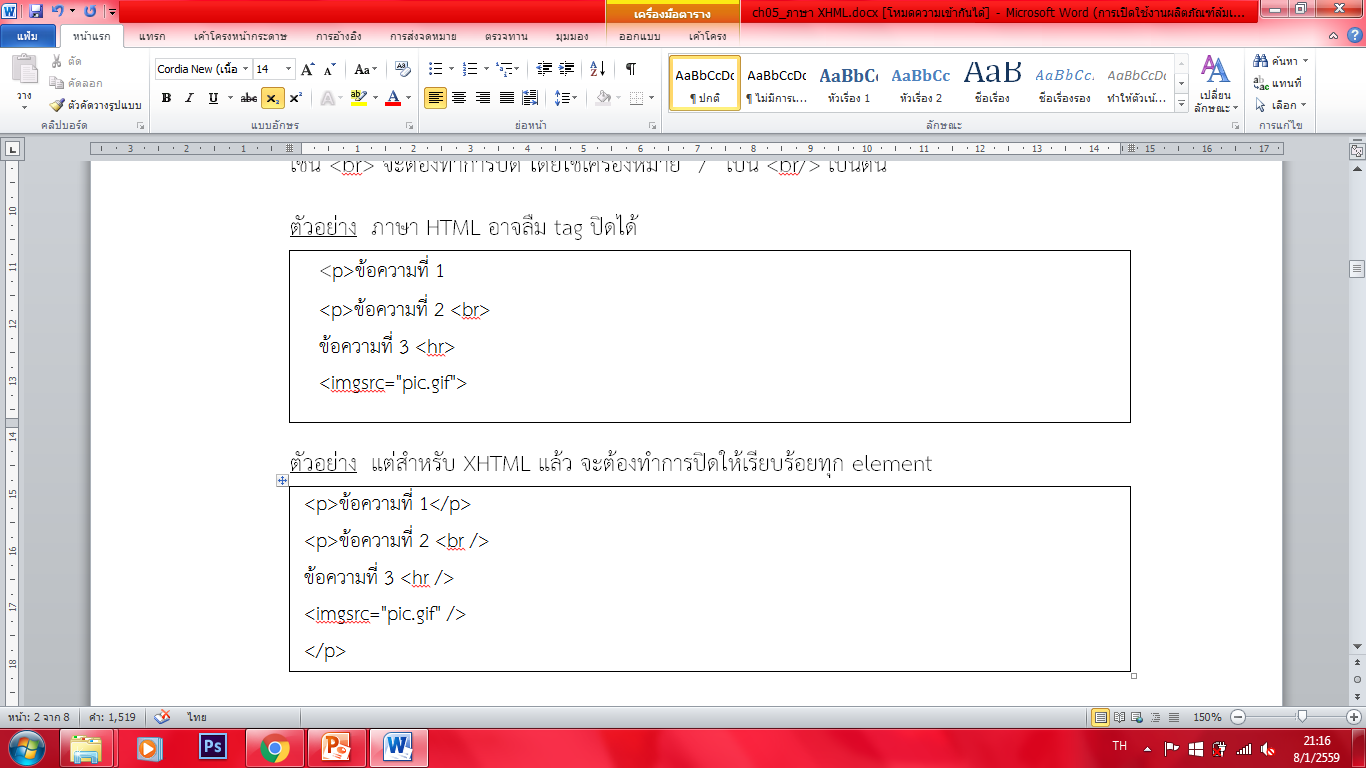 Webpage Design and Programming Workshop
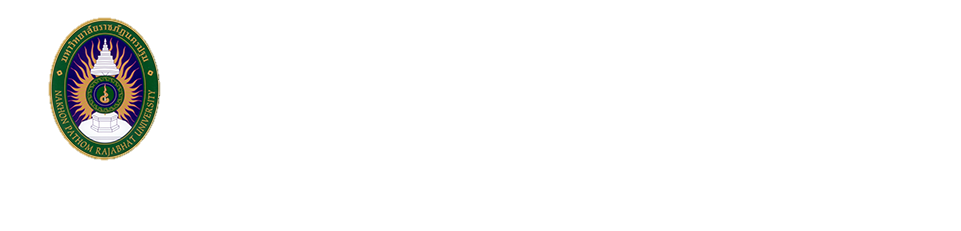 ความแตกต่างระหว่าง XHTML กับ HTML
3. ทุก XHTML element ต้องเขียน tag, attribute และค่าของ attribute ด้วยตัวพิมพ์เล็ก
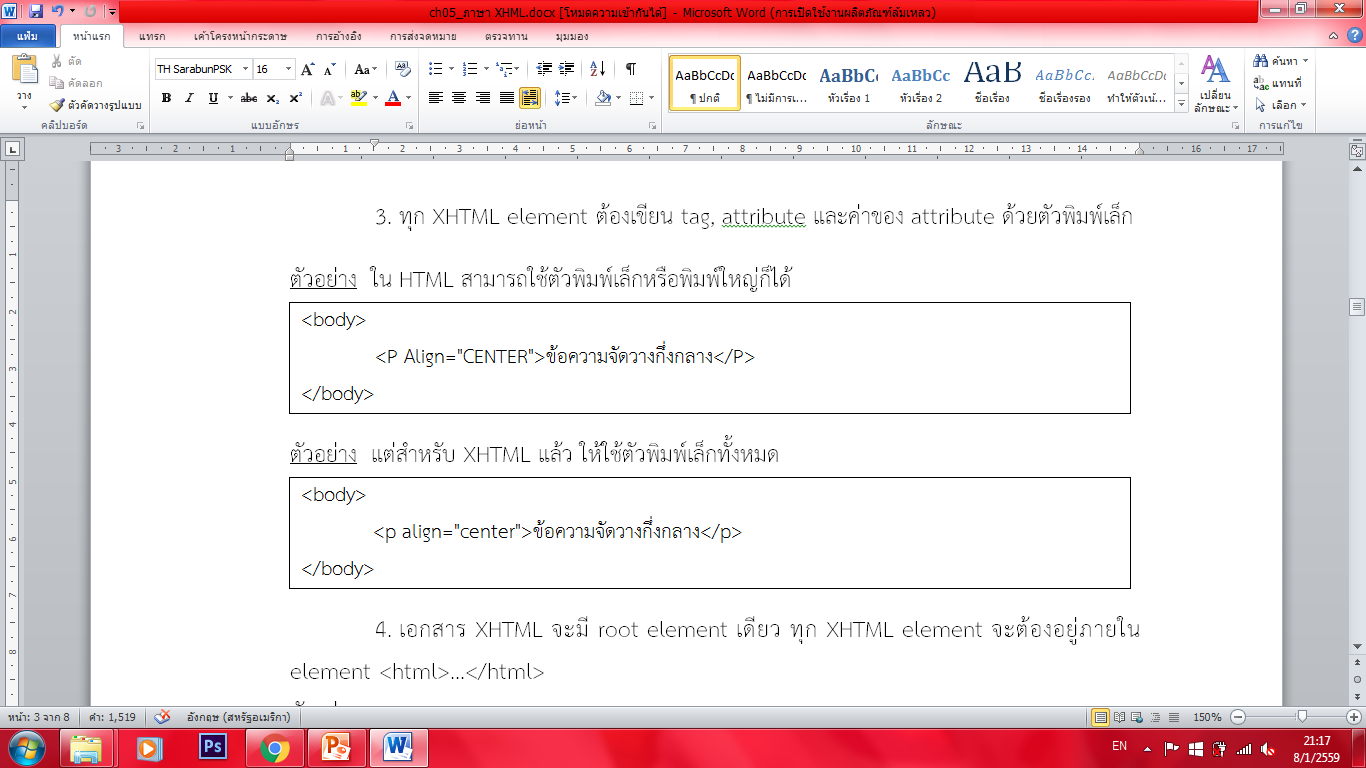 Webpage Design and Programming Workshop
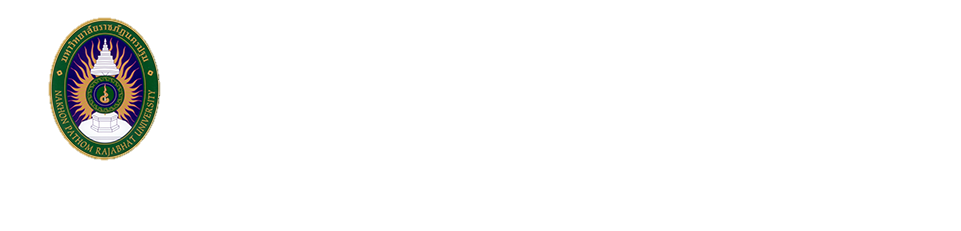 ความแตกต่างระหว่าง XHTML กับ HTML
4. เอกสาร XHTML จะมี root element เดียว ทุก XHTML element จะต้องอยู่ภายใน element <html>...</html>
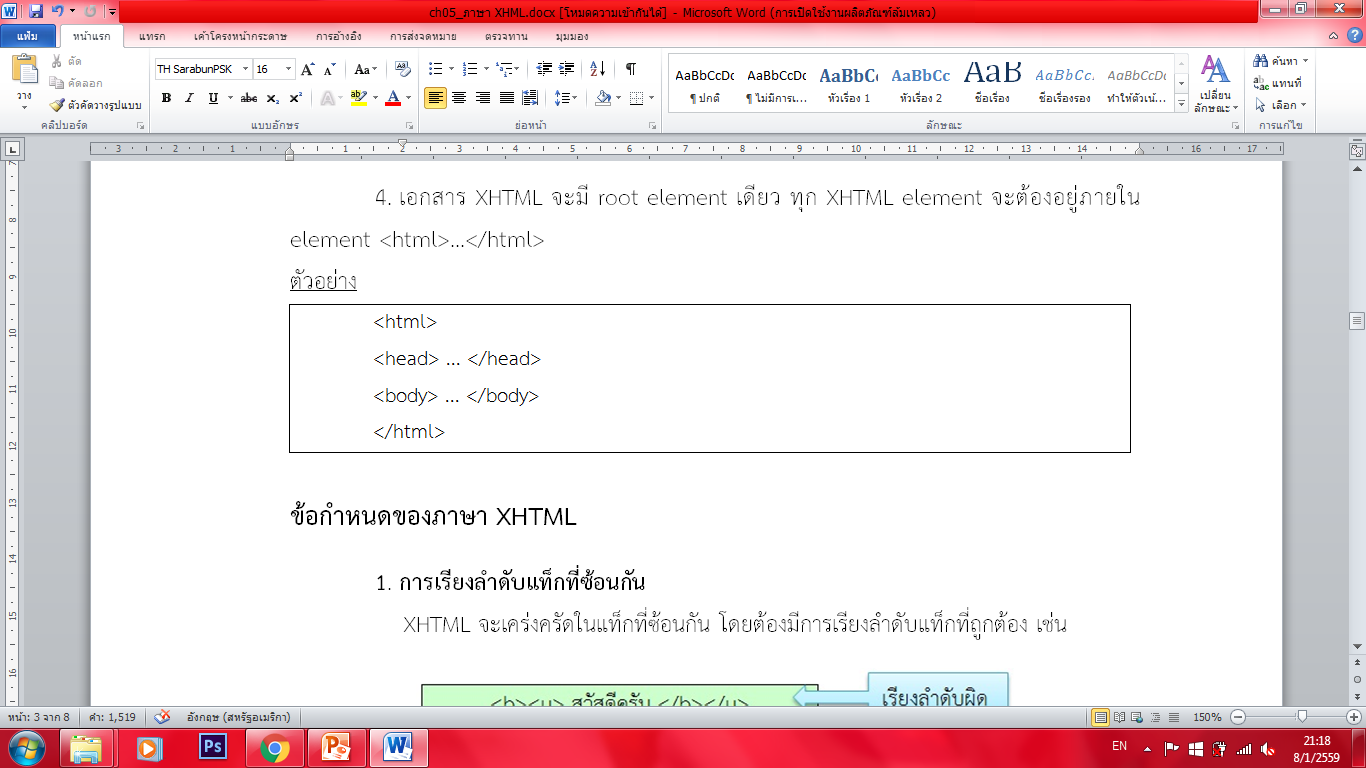 Webpage Design and Programming Workshop
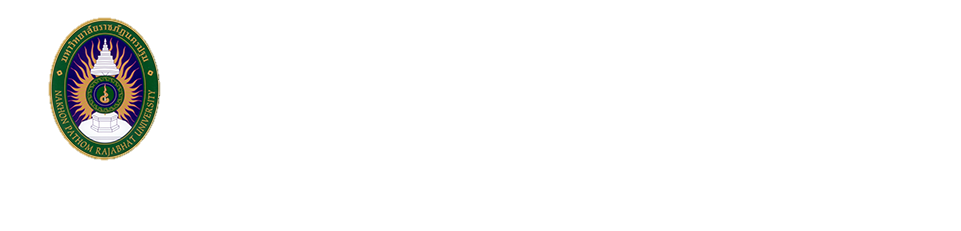 ข้อกำหนดของภาษา XHTML
1. การเรียงลำดับแท็กที่ซ้อนกัน
	XHTML จะเคร่งครัดในแท็กที่ซ้อนกัน โดยต้องมีการเรียงลำดับแท็กที่ถูกต้อง เช่น
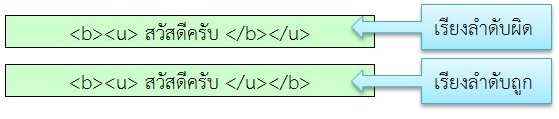 Webpage Design and Programming Workshop
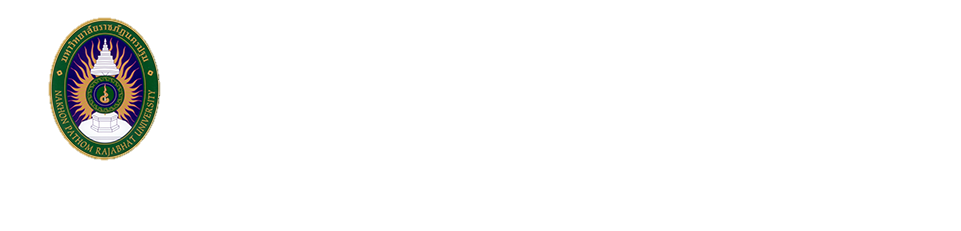 ข้อกำหนดของภาษา XHTML
2. แท็กและแอตทริบิวต์ทุกตัวเขียนด้วยตัวพิมพ์เล็กเสมอ 
 	ภาษา XHTML มีโครงสร้างจากภาษา XML ซึ่งมองว่าตัวพิมพ์ใหญ่และตัวพิมพ์เล็กแตกต่างกัน ดังนั้นเพื่อลดความผิดพลาดของการใช้งานควรกำหนดแท็กและแอตทริบิวต์ทุกตัวเป็นตัวพิมพ์เล็ก

3. ทุกแท็กเปิดต้องมีแท็กปิด
	ภาษา XHTML กำหนดให้แท็กเปิดและแท็กปิด เช่น <p> นี้คือการกำหนดพารากราฟ </p>
Webpage Design and Programming Workshop
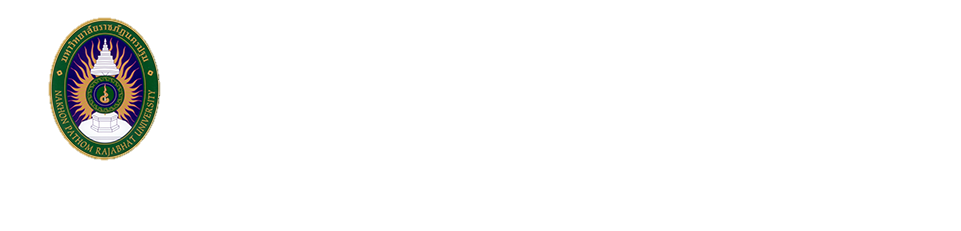 ข้อกำหนดของภาษา XHTML
4. ต้องกำหนดค่าแอตทริบิวต์ในเครื่องหมาย “…” เสมอ
	ค่าที่กำหนดแอตทริบิวต์ทั้งหมดต้องอยู่ภายในเครื่องหมาย “…” ซึ่งแตกต่างจากภาษา HTML แบบเดิมที่ใส่เฉพาะค่าตัวเลขเท่านั้น
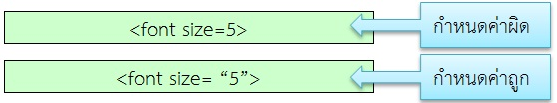 Webpage Design and Programming Workshop
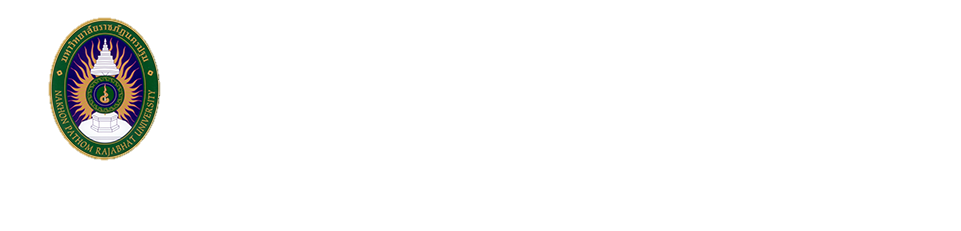 ข้อกำหนดของภาษา XHTML
5. ห้ามย่อแอตทริบิวต์
 	ภาษา XHTML จะเหมือนกับภาษา XML จะไม่รองรับการย่อแอตทริบิวต์ โดยเฉพาะแอตทริบิวต์ที่ชื่อเหมือนกัน ซึ่งการเขียนภาษา XHTML บังคับให้เขียนชื่อแอตทริบิวต์ทั้งหมด
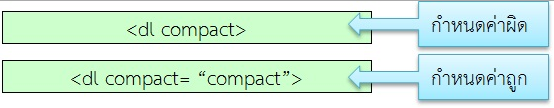 Webpage Design and Programming Workshop
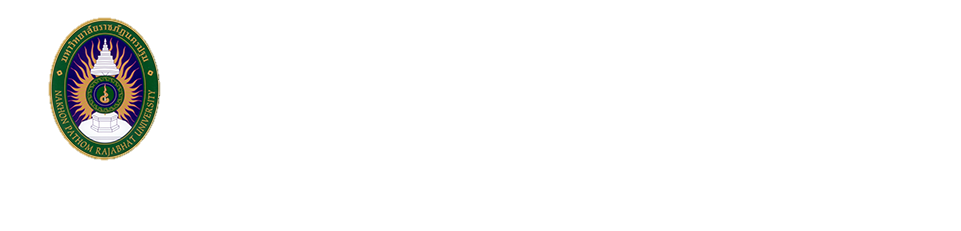 ข้อกำหนดของภาษา XHTML
6. แท็กที่มีแอตทริบิวต์ name ให้เปลี่ยนมาใช้แอตทริบิวต์ id แทน
 	ภาษา XHTML จะมีการยกเลิกแท็กname ซึ่งมีการใช้ในภาษา HTML และใช้แอตทริบิวต์id แทน ดังนี้
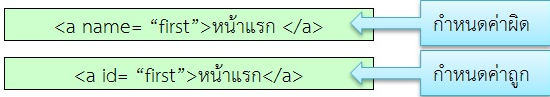 Webpage Design and Programming Workshop
Question and Answer
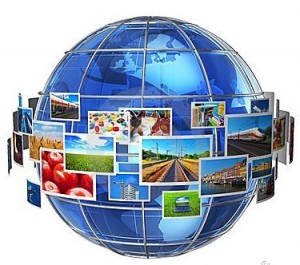